Thank you !!!
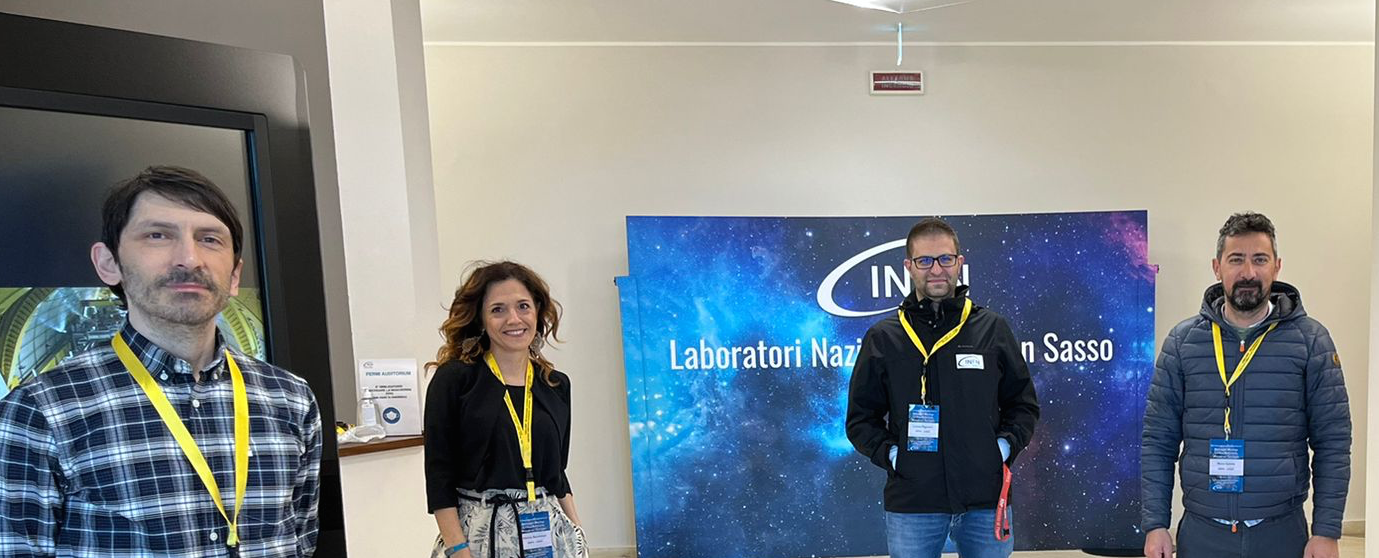 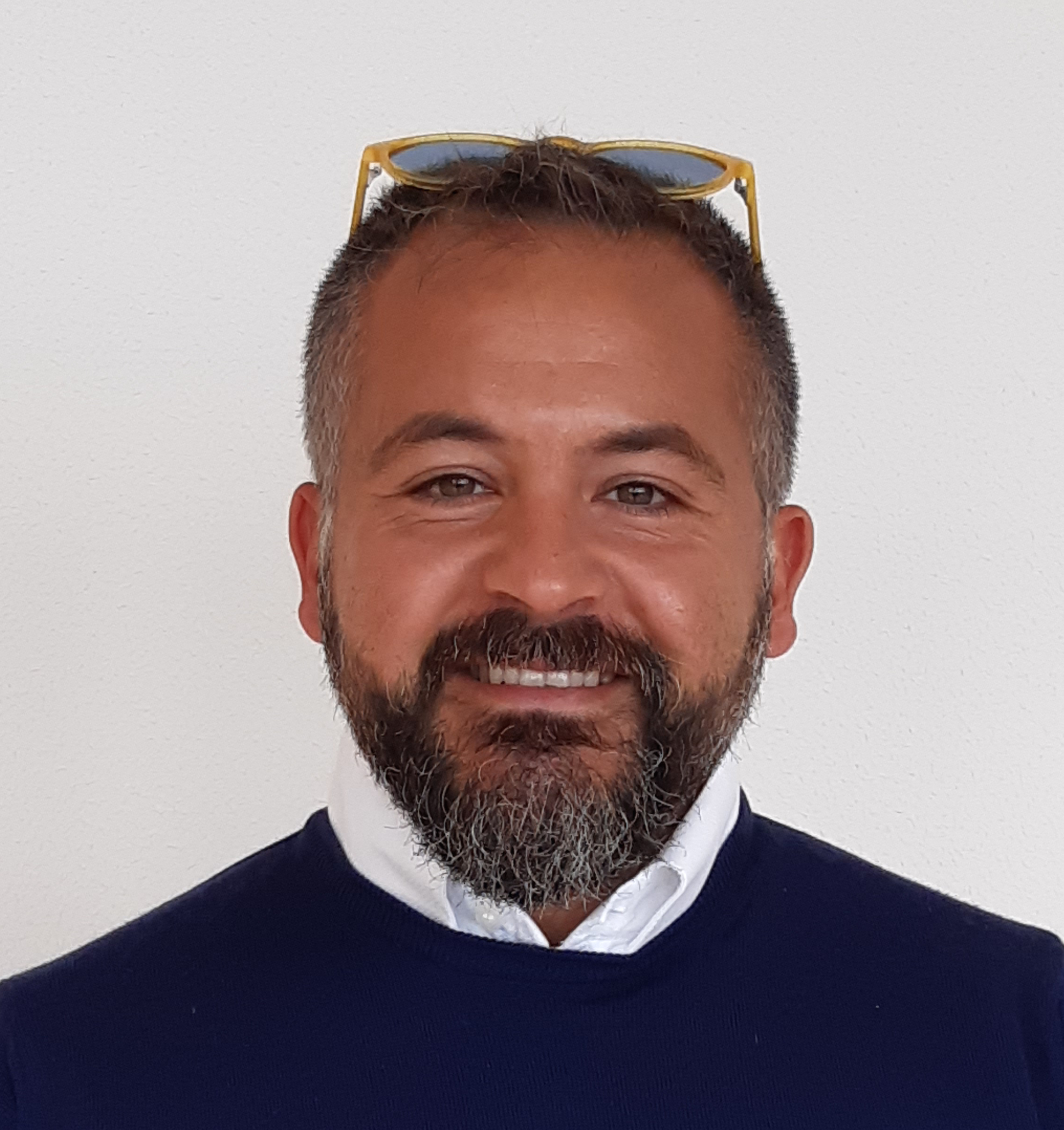 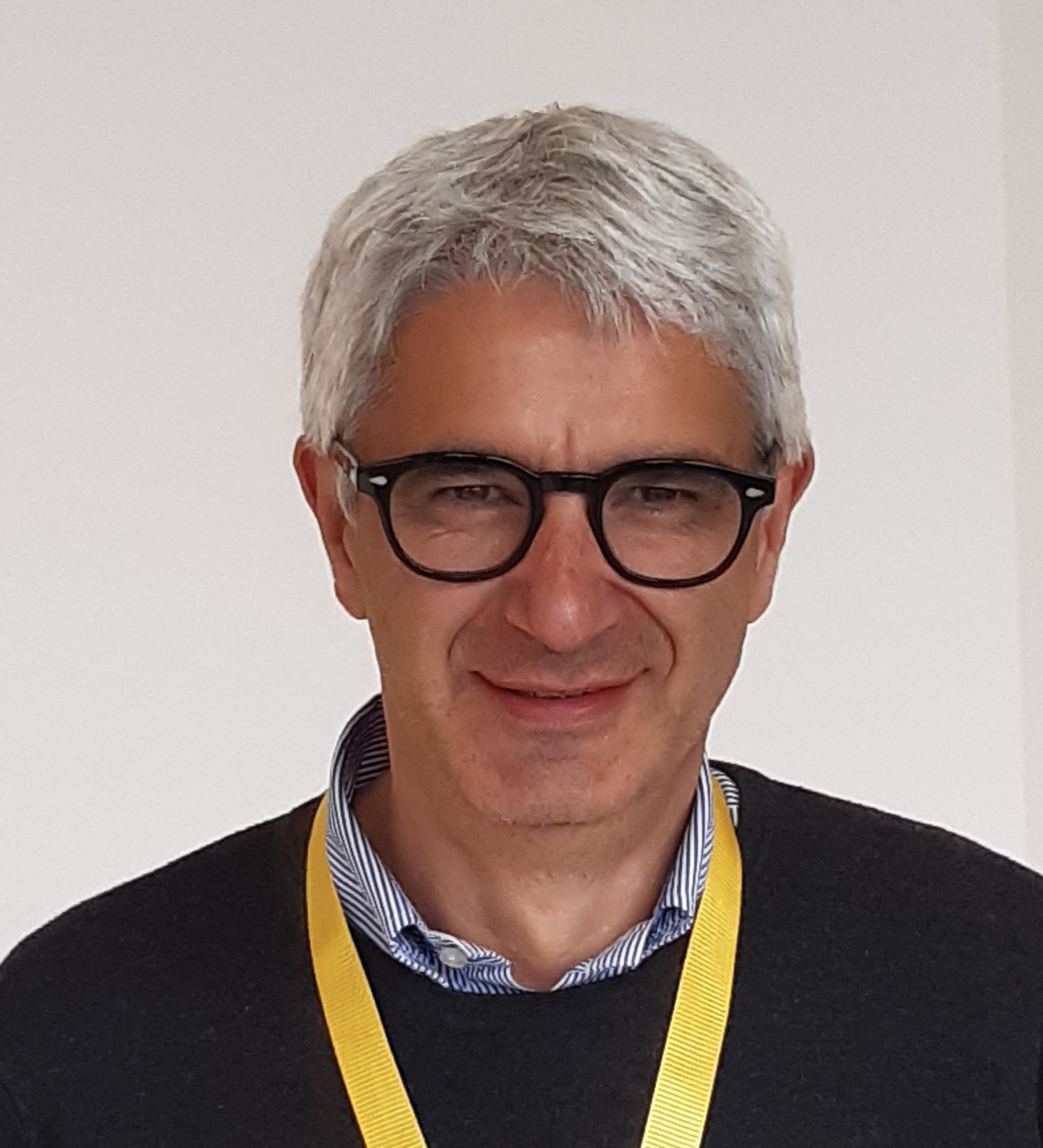 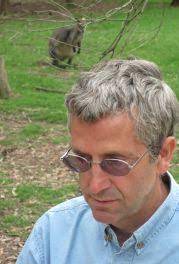 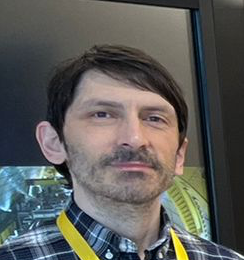